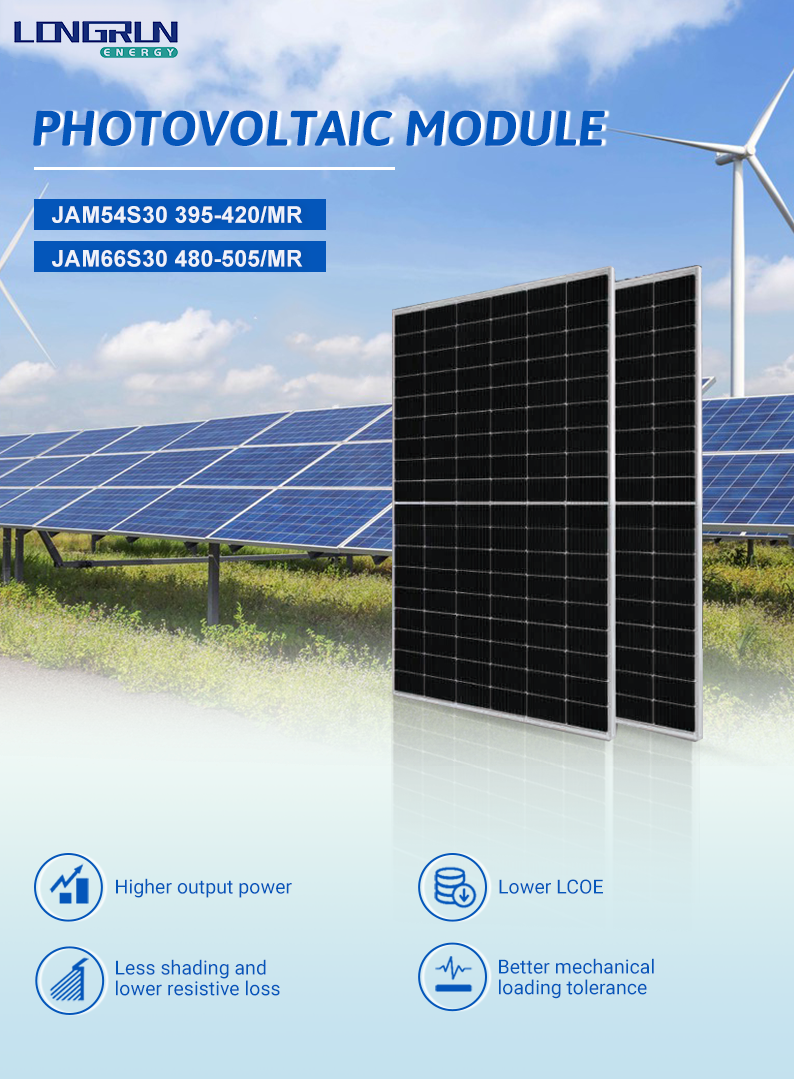 JAM54S30 395-420/MR
Series
MECHANICAL DIAGRAMS
SPECIFICATIONS
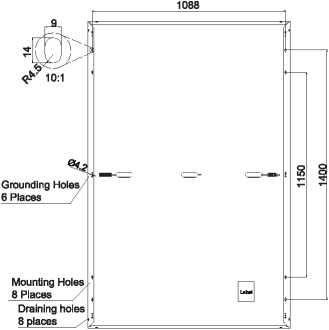 30±1
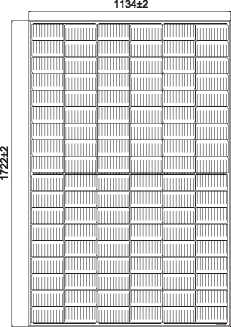 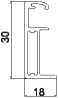 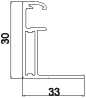 Remark: customized frame color and cable length available upon request
Remark: Electrical data in this catalog do not refer to a single module and they are not part of the offer.They only serve for comparison among different module types.
CHARACTERISTICS
Current-Voltage Curve JAM54S30-405/MR
Power-Voltage Curve JAM54S30-405/MR
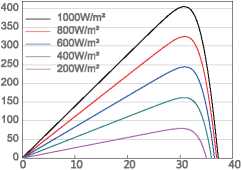 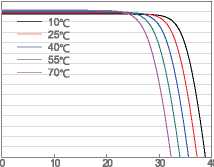 14
4 2 0
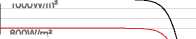 Current-Voltage Curve JAM54S30-405/MR
12
800W/m-
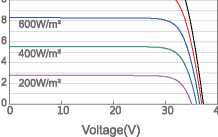 wolMod
cajjno
6
VoltagefV)
VoltagefV)
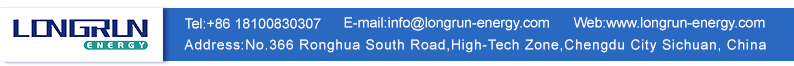 JAM66S30 480-505/MR
Series
MECHANICAL DIAGRAMS
SPECIFICATIONS
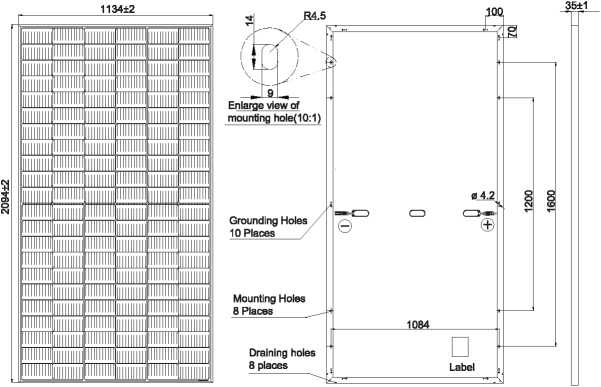 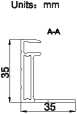 Remark: customized frame color and cable length available upon request
CHARACTERISTICS
Current-Voltage Curve JAM66S30-495/MR
Power-Voltage Curve JAM66S30-495/MR
Current-Voltage Curve JAM66S30-495/MR
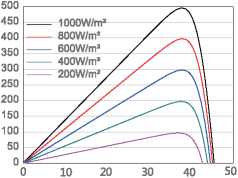 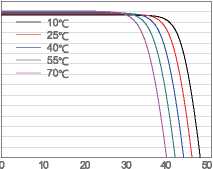 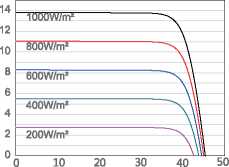 wolMod
VoltagefV)
VoltagefV)
VoltagefV)
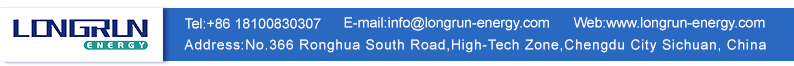